craftsmanship
What is it and why is it important?
crafts·man·shipˈkraf(t)smənˌSHip/
Craftsmanship is the quality that comes from creating with passion, care, and attention to detail. It is a quality that is honed, refined, and practiced.
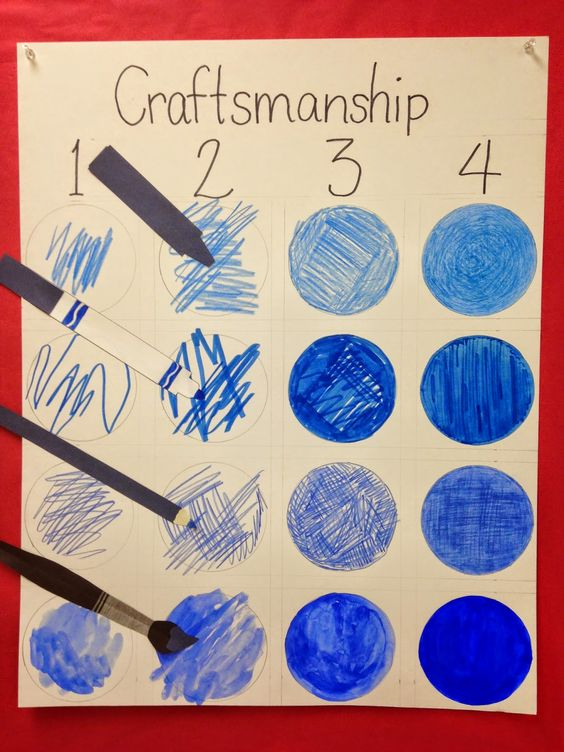 What does craftsmanship look like?
Teacher will type students responses here…
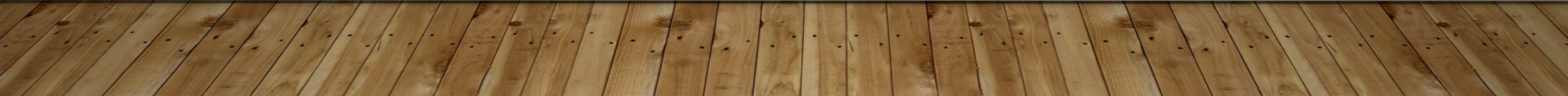 What qualities do you see in this work that demonstrates  craftsmanship?
Teacher will type student responses below…
Nicole Eisenman
Beach Runner (Clara)
2014
What does an artist tell the  viewer when they exhibit craftsmanship in their work?
Teacher will type student responses below…
Abraham Cruzvillegas
Autoconclusión (for Parkett no. 97)
2015
Why is craftsmanship important to you as an artist?
Teacher will type your responses here…
Nick Cave
Soundsuit
2011